АЙКИДО БЕЗ ГРАНИЦ
Автономная некоммерческая организация
«Спортивный клуб айкидо «Династия»
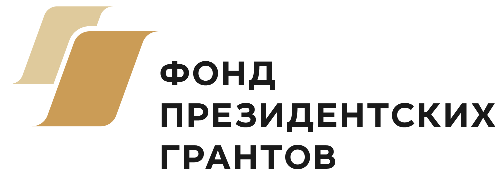 Развитие проекта
«Айкидо без границ»  2019 г.
4 площадки в г.Перми
60 человек разного  возраста с ОВЗ
> 40 тренировок
«Айкидо без границ»
2020-2021 г.
Создание
материально-технической базы на
6 площадках в г.Перми и отдаленных районов
90 человек разного
возраста с ОВЗ, представители старшего  поколения
300 тренировок
Автономная некоммерческая организация
«Спортивный клуб айкидо «Династия»
«Айкидо без границ»
Создание возможностей для регулярных занятий  физкультурой с элементами айкидо людей с ОВЗ и старшего  возраста , организация досуга, общения, дополнительной  реабилитации и социальной адаптации

Целевая аудитория:

Люди с ограниченными возможностями здоровья
Люди старшего возраста 50+
I. Формирование приверженности здоровому образу
жизни:
II. Социальная реабилитация и адаптация
Участие в патриотических мероприятиях в интеграции с  проектом «Айкидо – детям»
Первомайская демонстрация
Возложение цветов к Дню победы
Церемония награждения
Фестиваль айкидо Пермского края
Создание / расширение материально-технической  базы для проведения занятий
Физкультурно-оздоровительные занятия с  элементами айкидо
Презентационные занятия айкидо в территориях  Пермского края
Автономная некоммерческая организация
«Спортивный клуб айкидо «Династия»
Отзывы
Автономная некоммерческая организация
«Спортивный клуб айкидо «Династия»
Результаты
Расширены возможности реабилитации и социальной адаптации

Участники проекта получили возможность поддерживать своё здоровье, как  физическое, так и психологическое.
Участники освоили навыки повышения самоконтроля: способность управлять своим  поведением и эмоциями, обдуманно реагировать на происходящие события,  воздерживаться от импульсивного поведения;
Участники получили возможность выйти из узкого круга домашнего общения,  получить навыки взаимодействия;
Участие в Фестивале на равных с другими спортсменами позволит повысить  самооценку, что поможет обеспечить интеграцию в общество.
Не жди перемен, твори перемены!!!
Автономная некоммерческая организация
«Спортивный клуб айкидо «Династия»
#АйкидоБезГраниц  #АйкидоДинастия
Контакты
Гатаулин Денис Фаритович
Директор АНО «Спортивный клуб айкидо «Династия»,  руководитель проекта «Айкидо – детям»
Исполнительный директор Ассоциации Айкидо Пермского края
Член Совета Отцов при уполномоченном по правам ребёнка в Пермском крае
Заместитель председателя Совета Родителей г.Перми
+7-965-564-57-77
gataulin24@mail.ru
WWW
aikidodynasty@yandex.ru
vk.com/aikido_dynasty
aikido-perm.ru